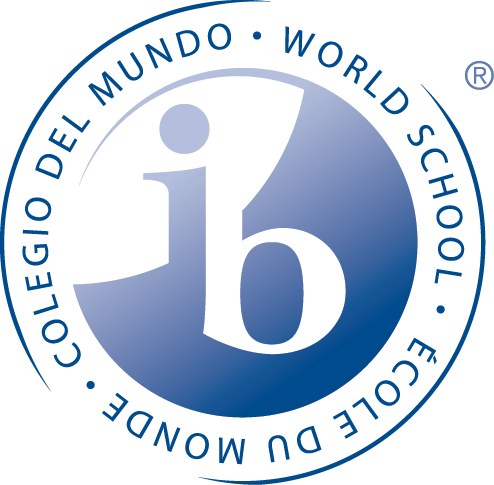 Personal Project Hub
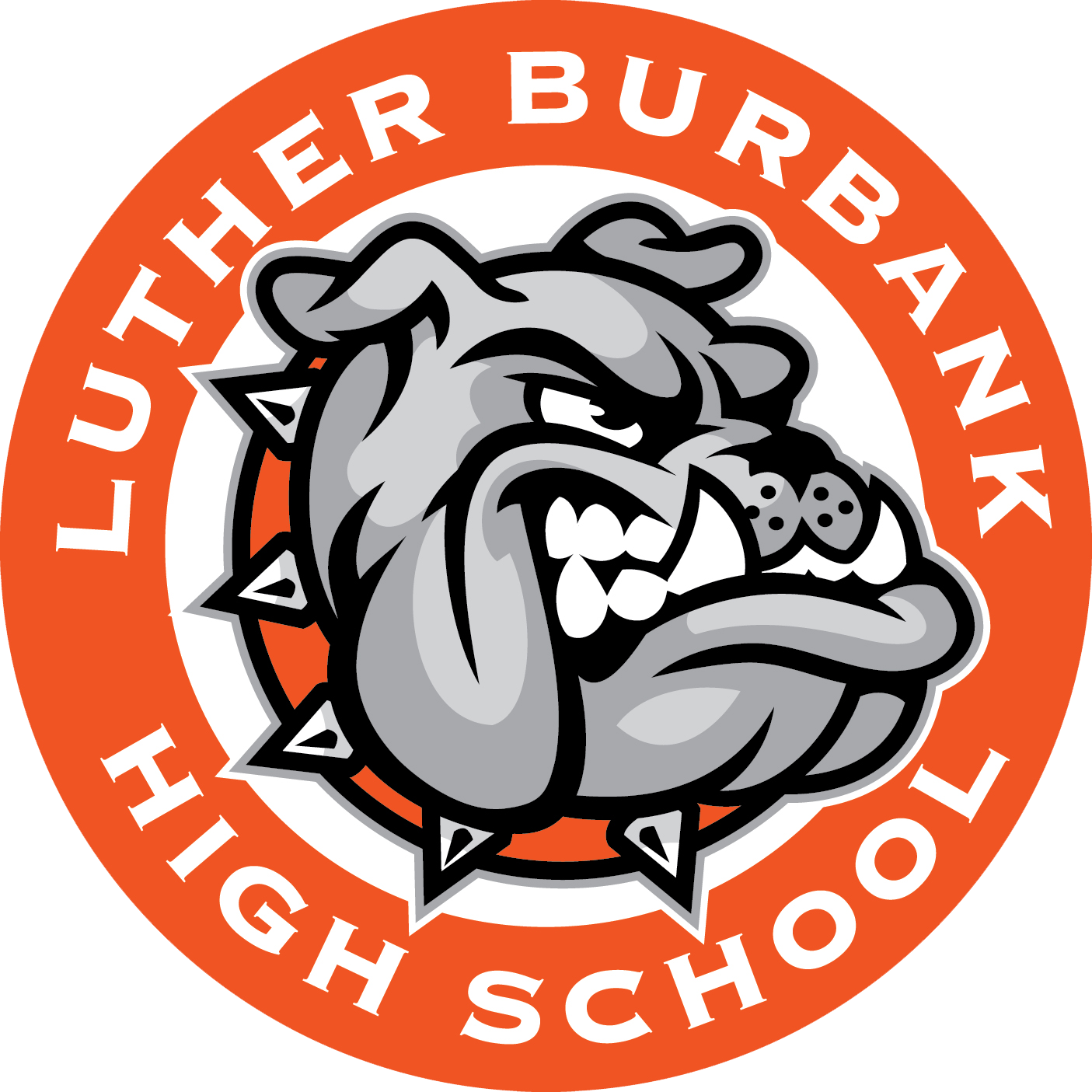 Click here for details on the showcase
Click here to submit the report
Sections
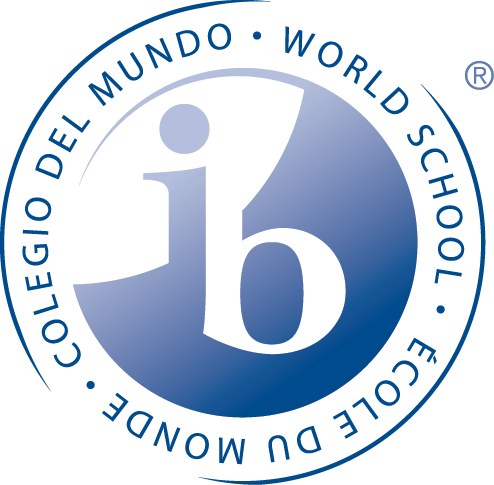 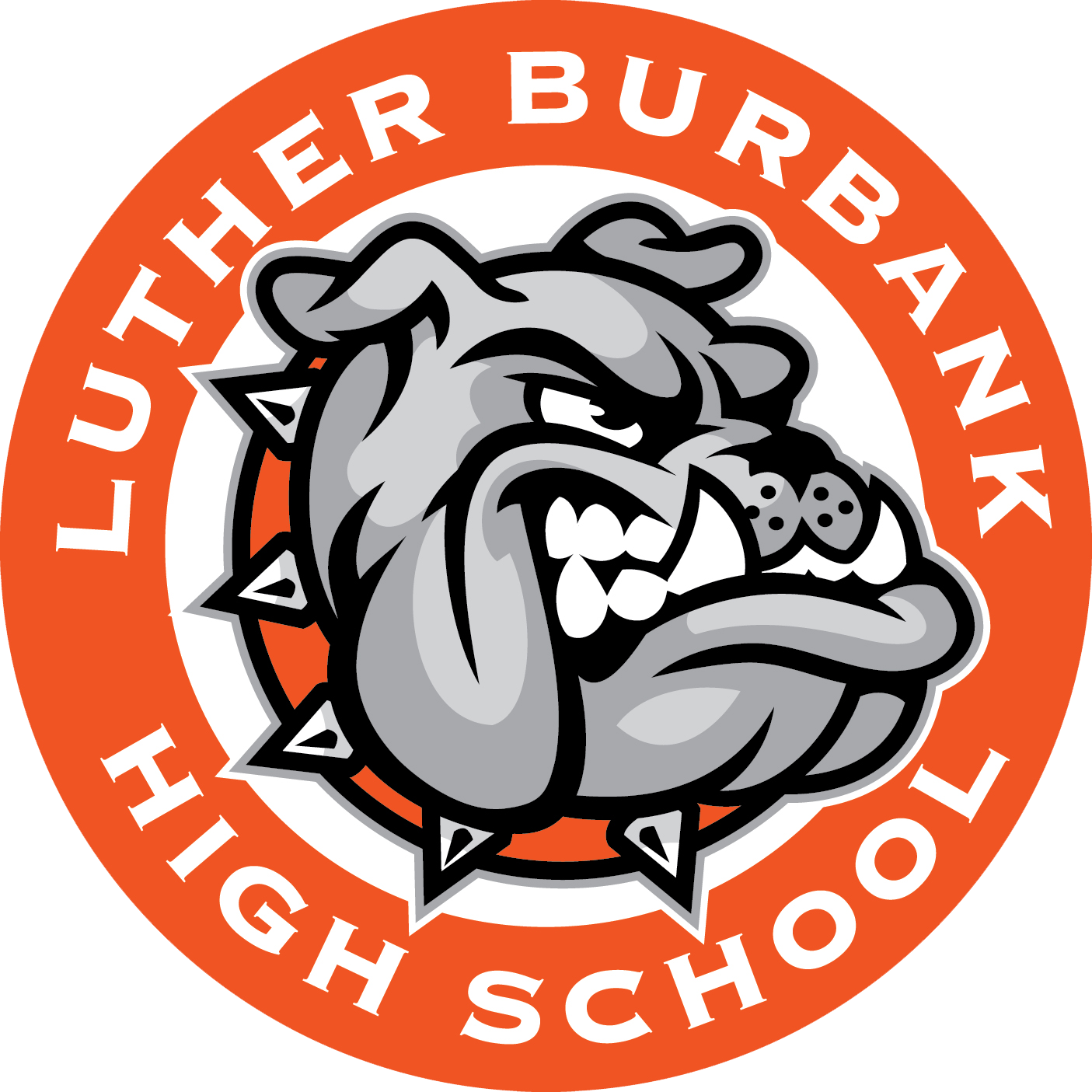 What is the Personal Project & Why is it important?
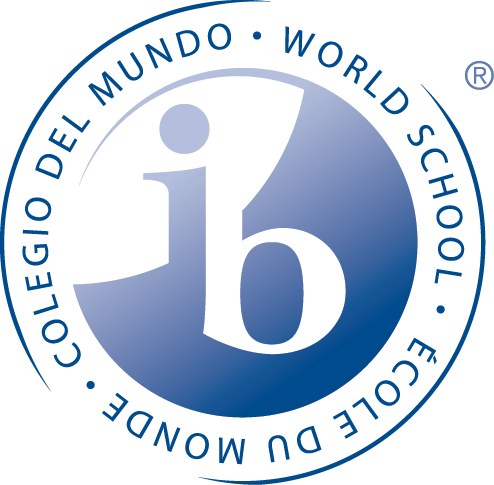 MYP students in their final year (grade 10) explore an area of personal interest over an extended period. It provides them the opportunity to consolidate their learning and develop important skills they’ll need in both further education and life beyond the classroom. It also helps them develop confidence to become principled, lifelong learners.
-IB Organization
In other words
Opportunity for students to explore a topic that interests them.
Build research, communication, and self management skills while completing the project - 21st century career skills.
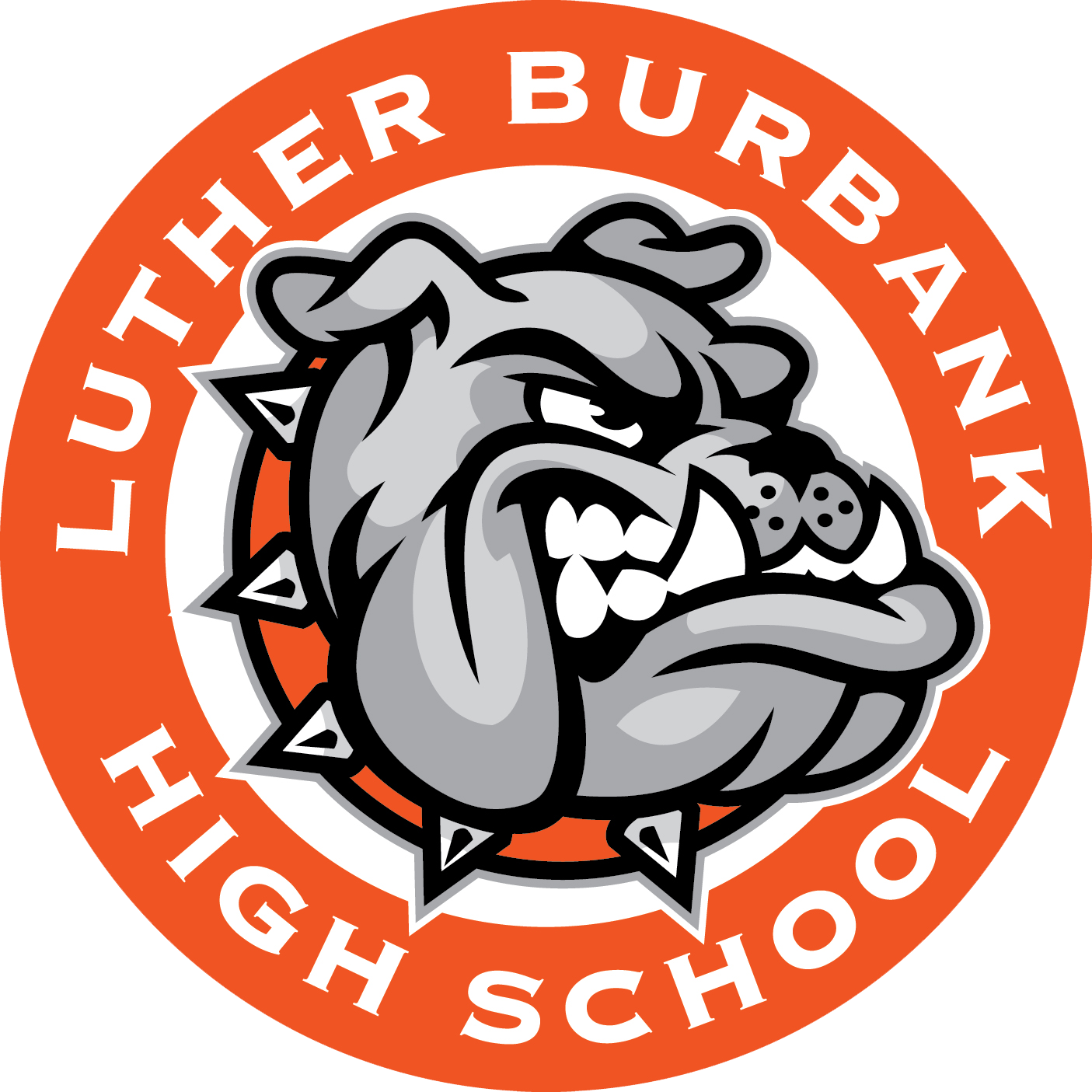 [Speaker Notes: Final Year- MYP end in 10th grade]
Timeline
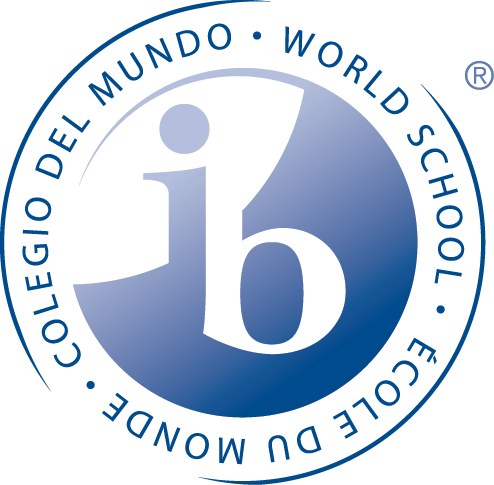 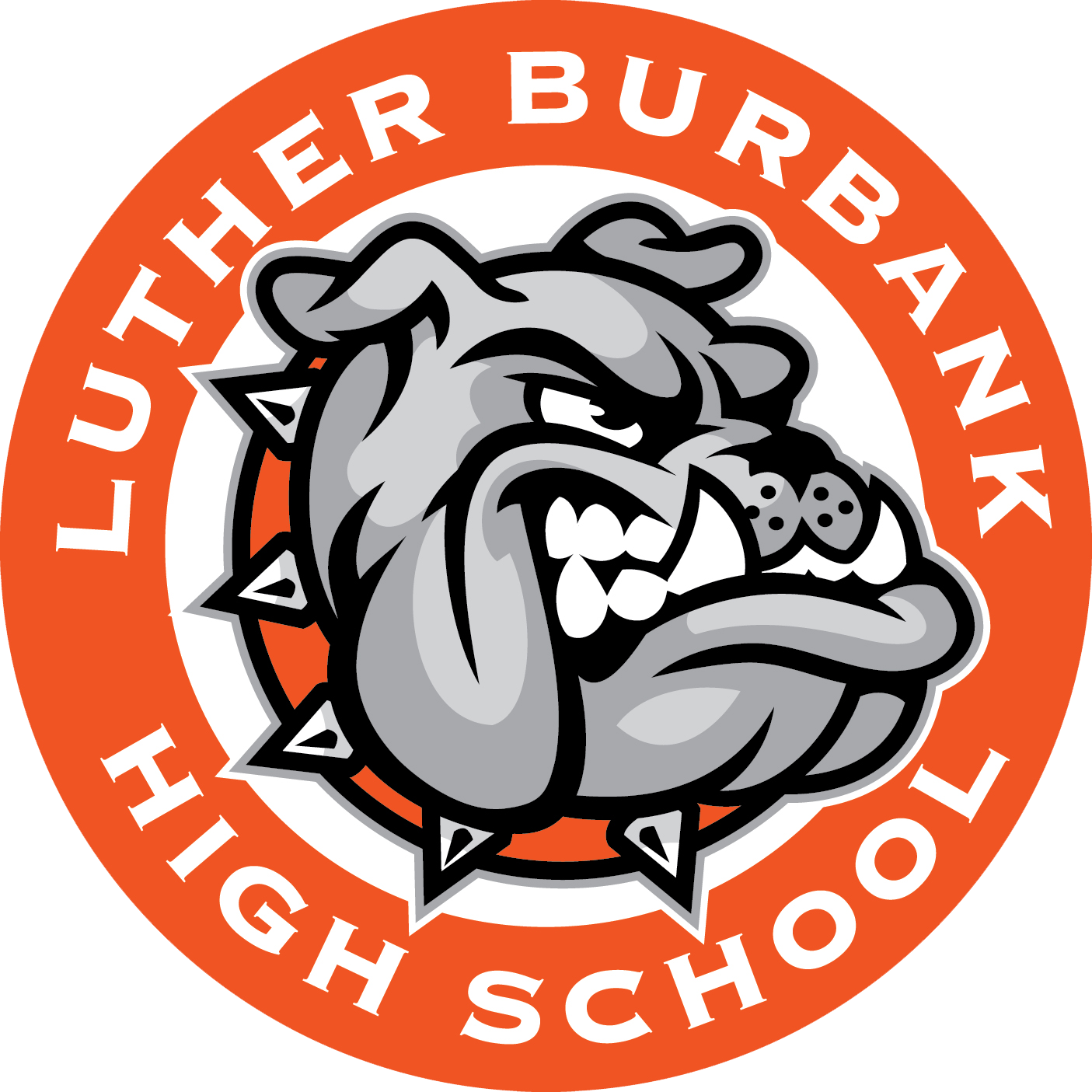 Possible Products- More Ideas
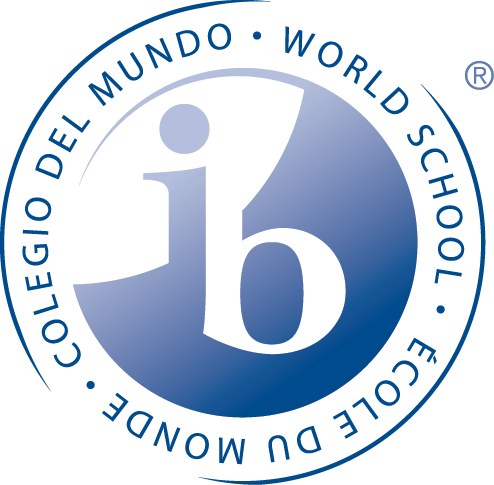 Research and cook or bake a new food
Build something (skateboard, birdhouse, etc.)
Make a brochure
Start a school club
Write a business plan
Make a documentary
Create an album of songs
And More!
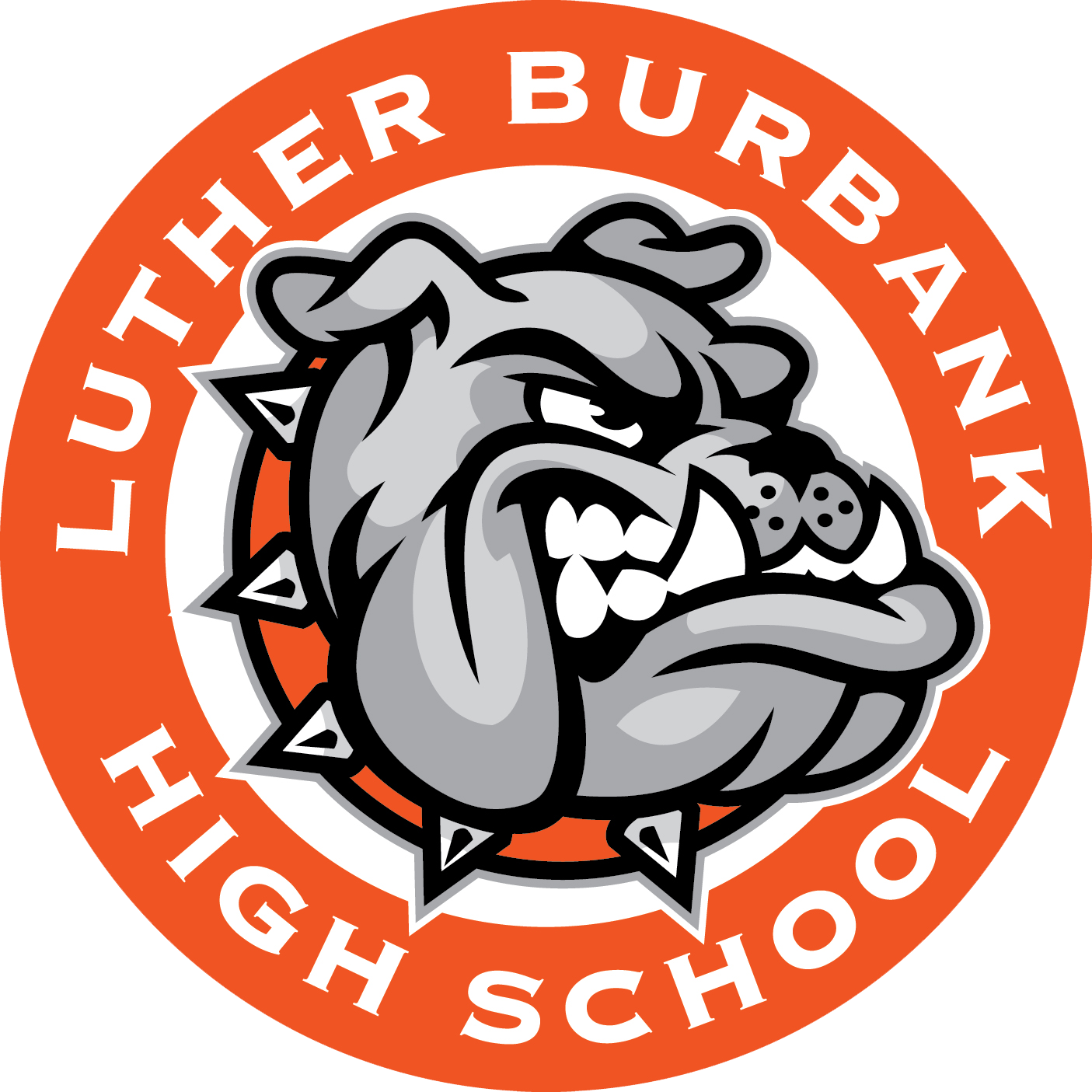 Frequently Asked Questions
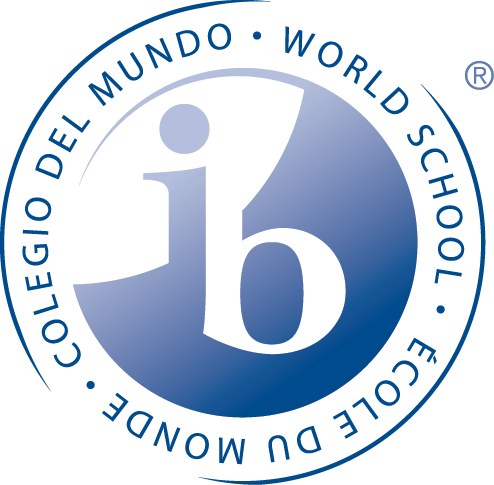 Can I do my project as a group?
All group projects MUST be approved by Mr. Jaeger, tjaeger1@saisd.net
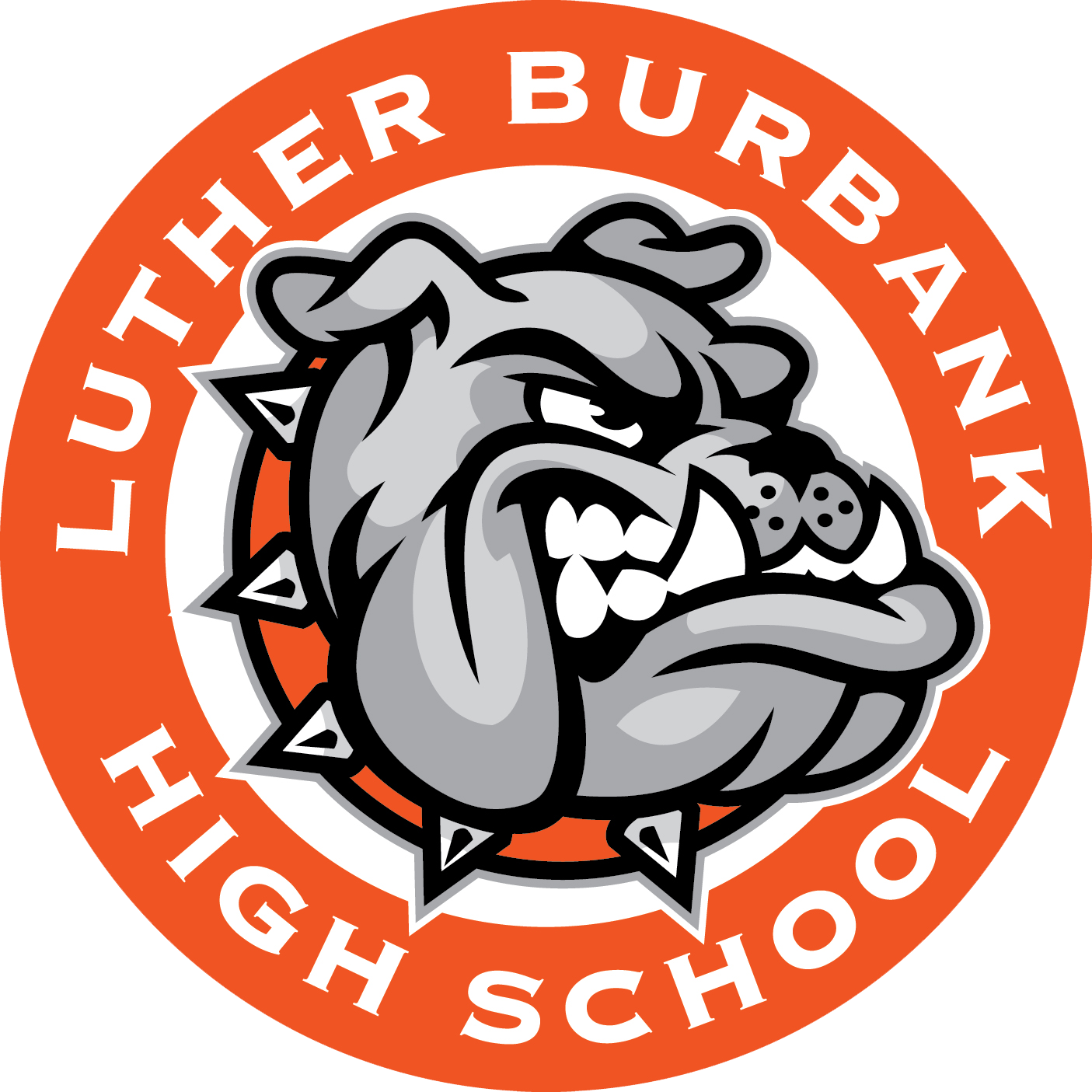 Steps
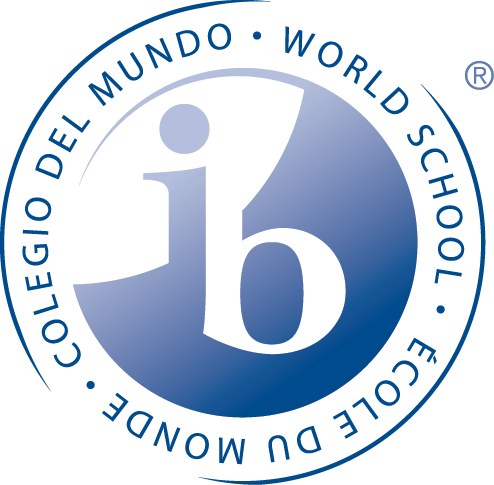 *Tip- Create a folder in Google for all personal project documents
Choose a project topic
Set a goal & start planning
Work on your project- Cite your sources as you research
Document the journey- Keep a journal of what you are working on. Here is a link to a digital journal.
Write the report- Here is a resource for what is required in the report
Submit the report here
Check-in regularly with your advisory teacher to help you through the project. Fill out the academic honesty form during each meeting.
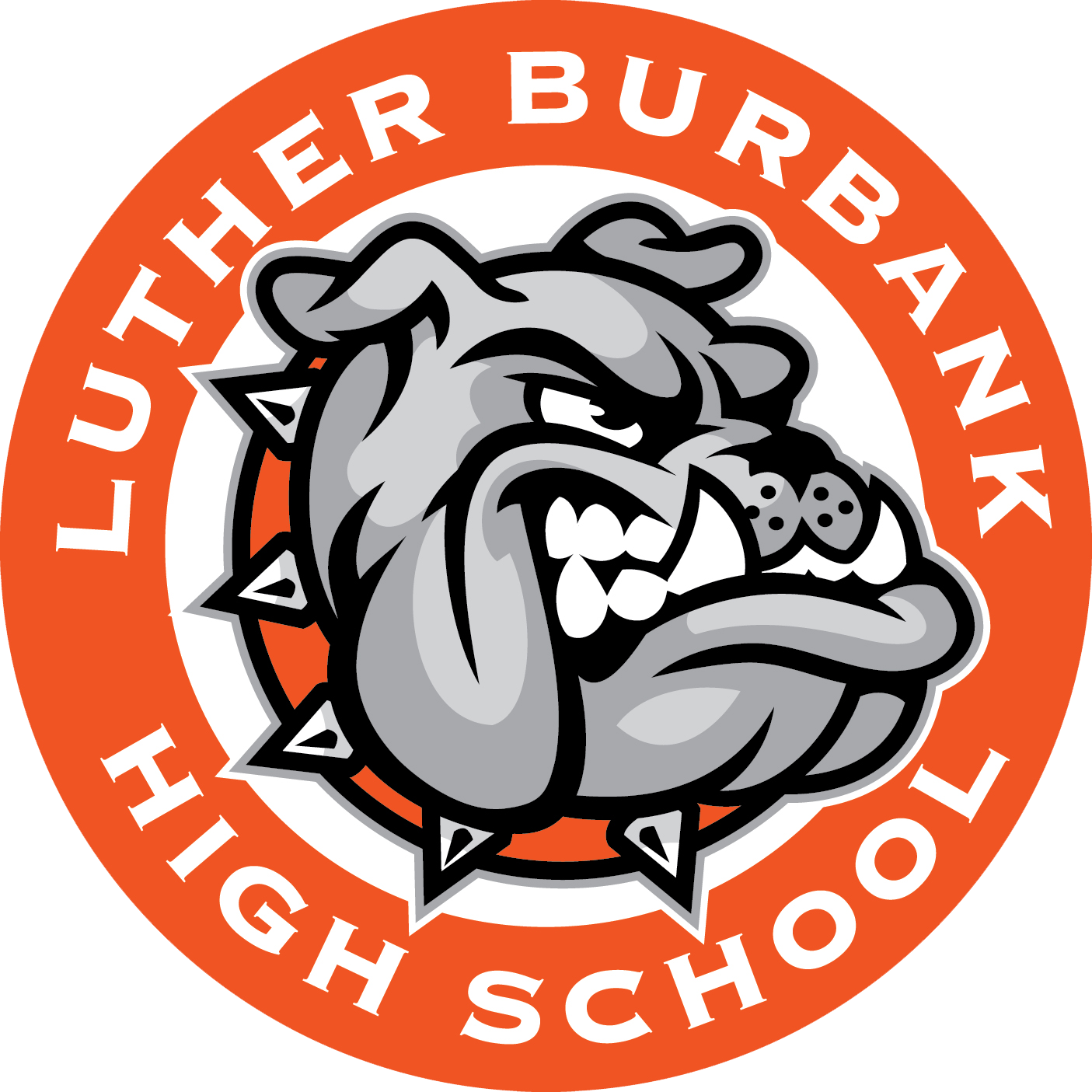 Additional Resources
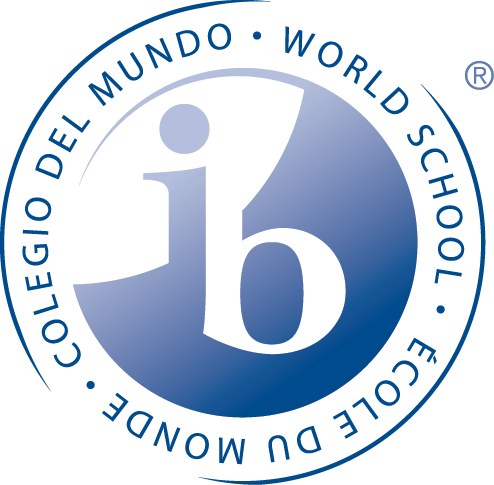 Example personal project report
Report Rubric
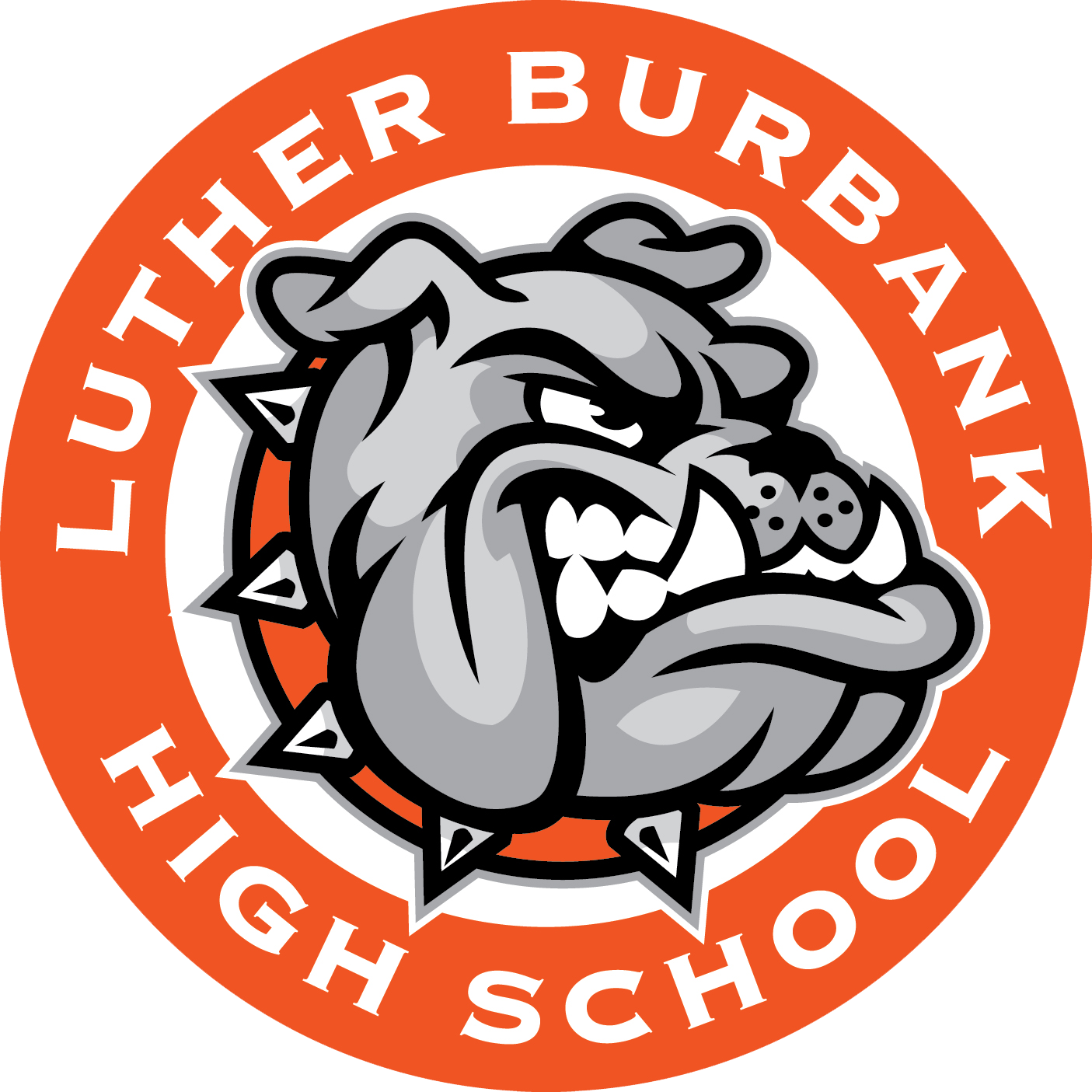 Submit the Report
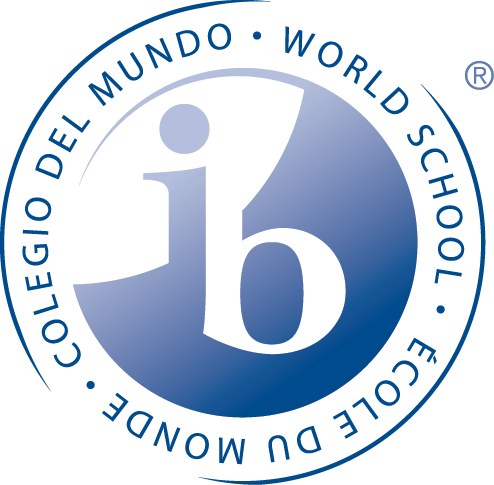 Submission Link
Remember
The report and bibliography are uploaded separately
Do not include your name in the report
Proofread before submitting
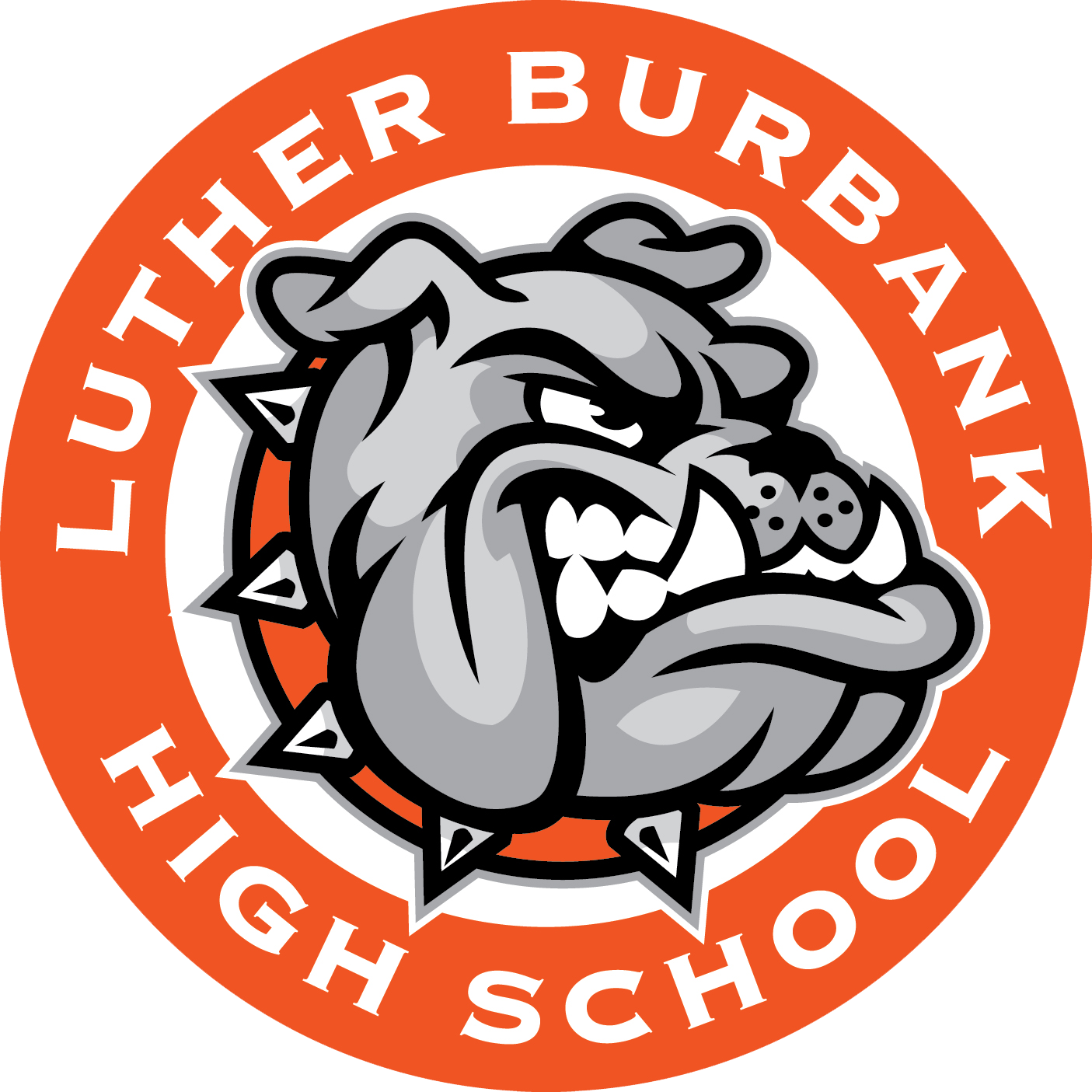 Showcase Details
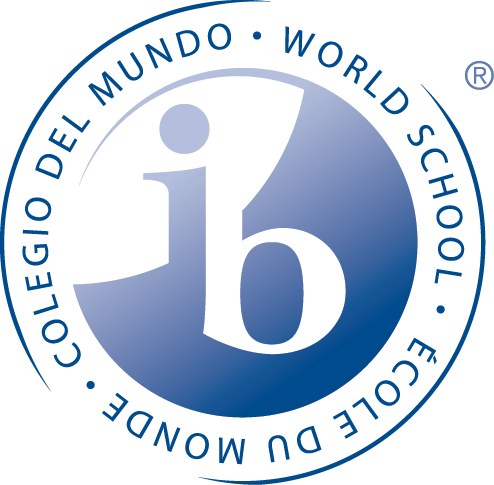 Click here for details on the showcase
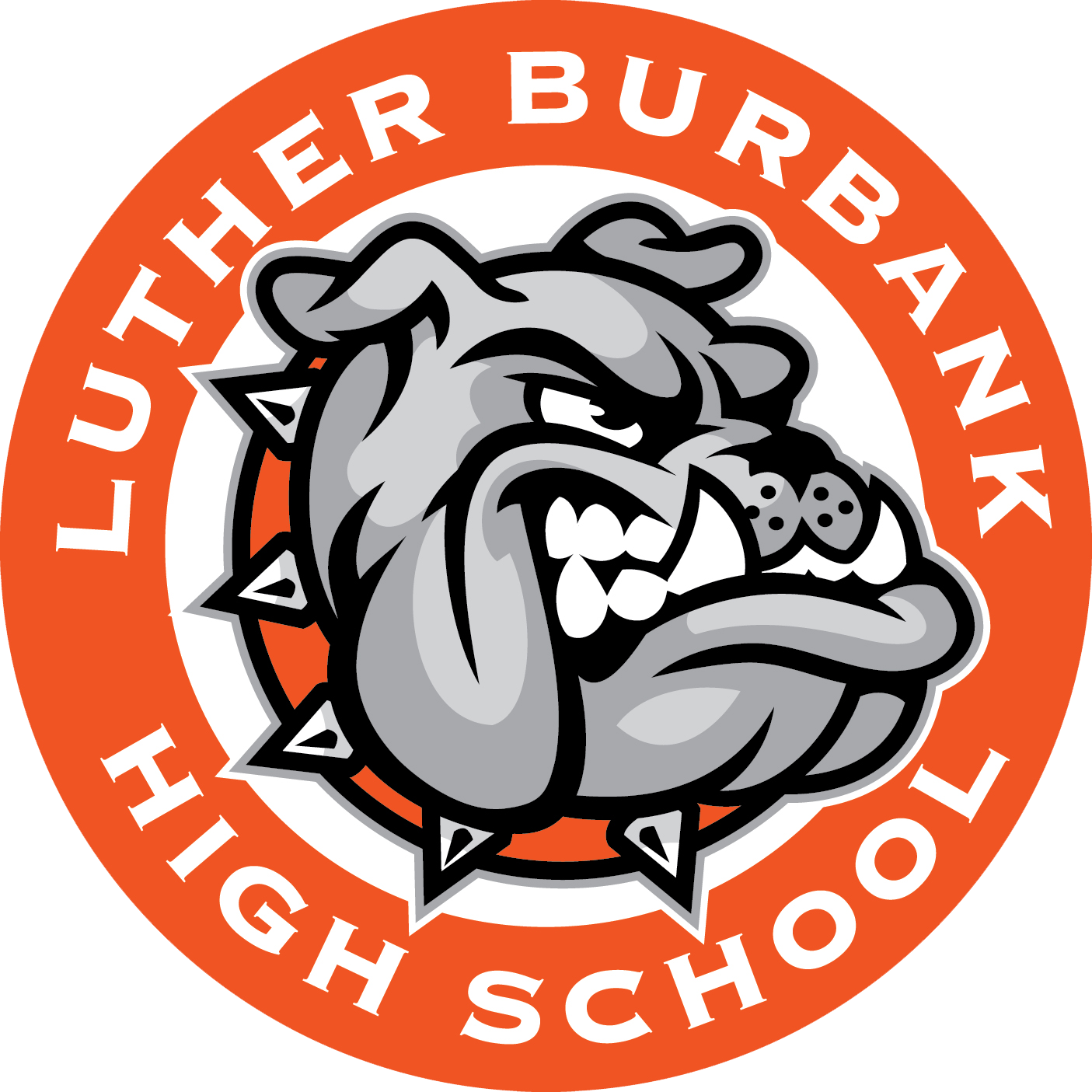